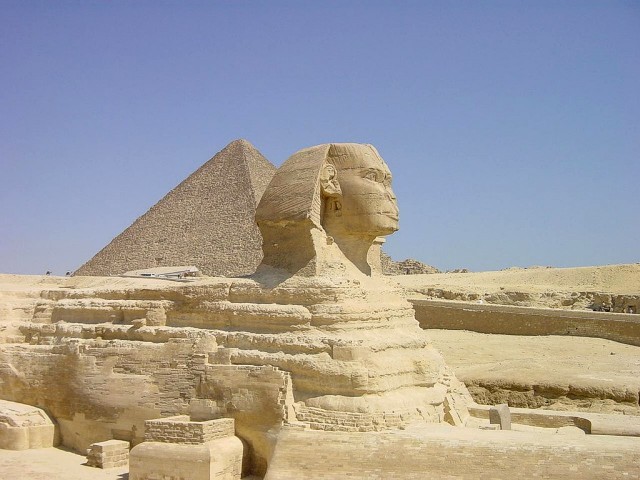 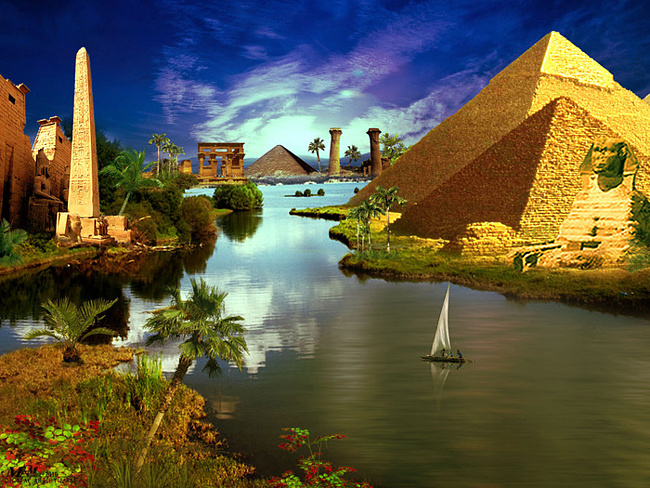 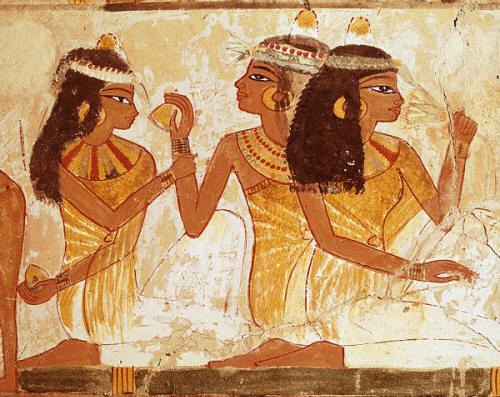 Тема: «Государство на берегах Нила».
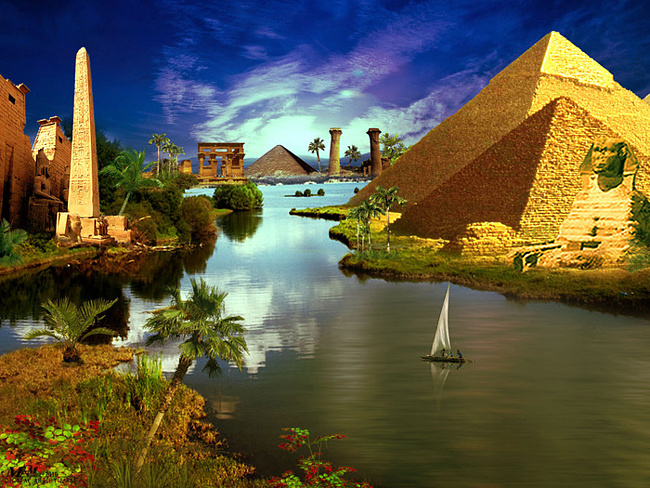 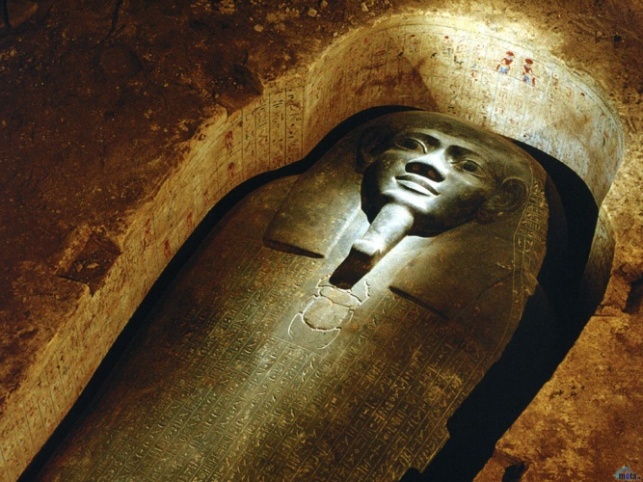 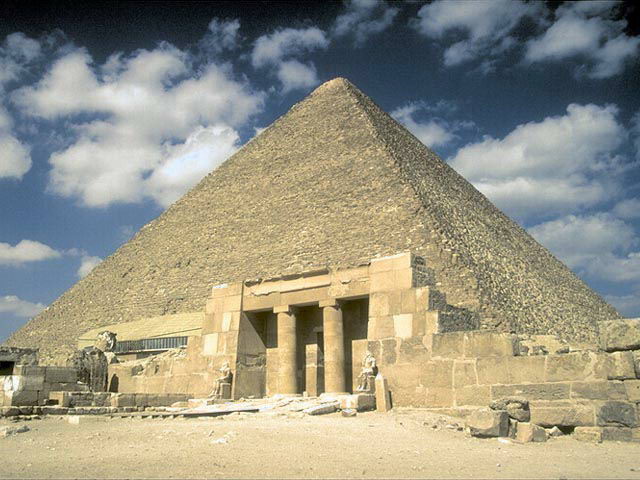 Что Вы знаете об Египте?
Словарик:
Устье реки- место впадения реки в водохранилище, озеро, море или другую реку.
Долина реки- это пониженная часть земной поверхности по которой протекает река
Дельта реки- форма устья реки
Государство- это политическая организация общества, обеспечивающая его единство и целостность.
Словарик:
Цивилизация- период развития общества, когда существует государство, города, письменность
Фараон- царь в Древнем Египте
Сфинкс- («отец ужаса»),мифическое существо, которое охраняет пирамиды
Пирамида- усыпальница фараонов
Государство на берегах Нила
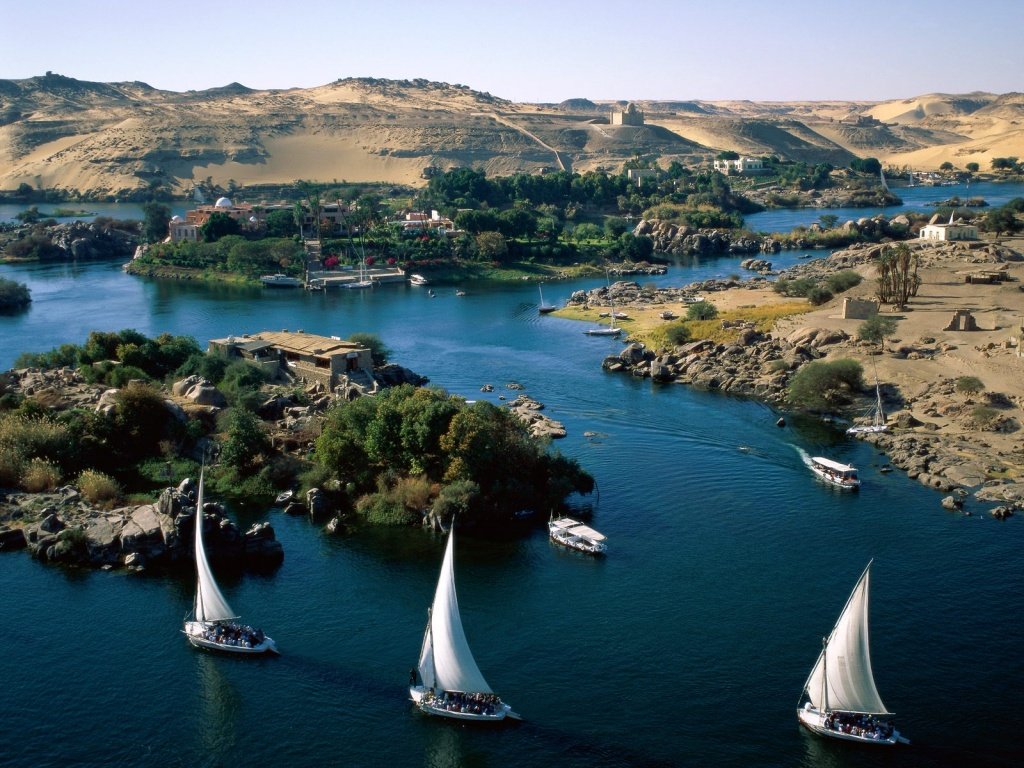 Нил- река
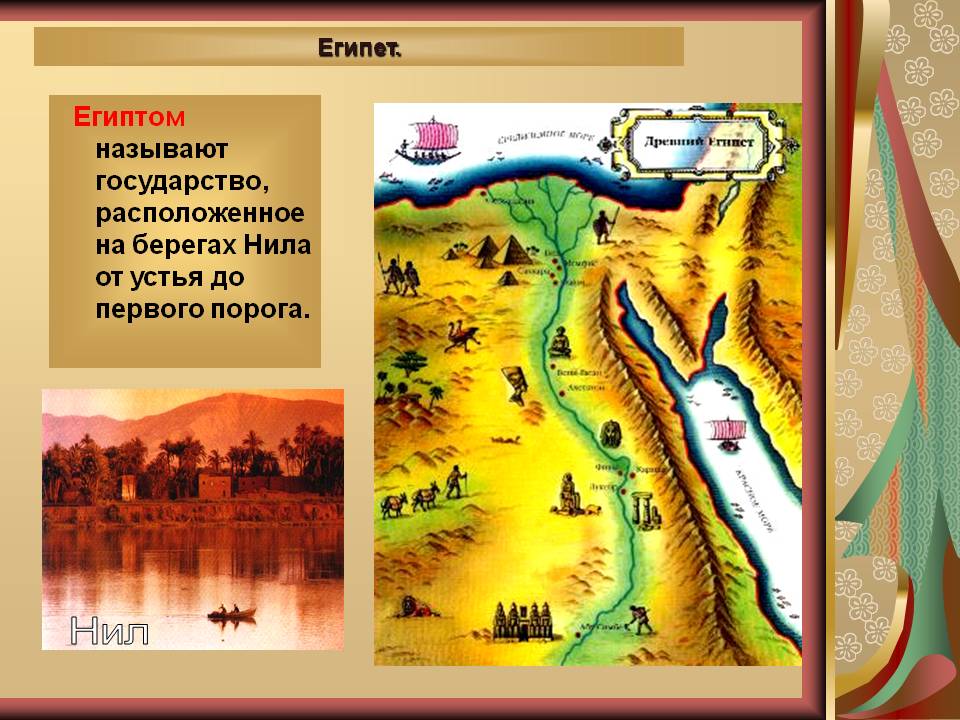 Древний Египет расположен на берегах в северо-восточной Африке
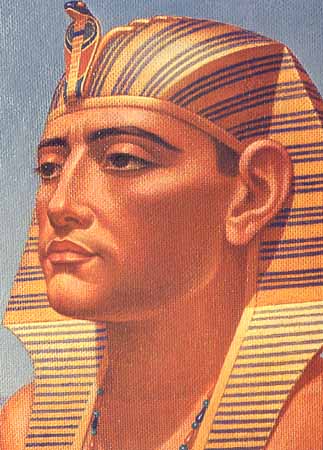 Фараон
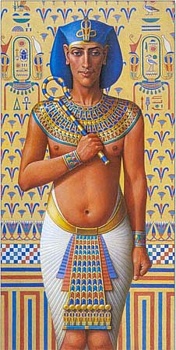 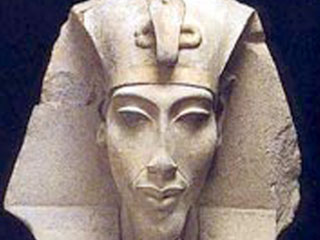 Опишите картинку
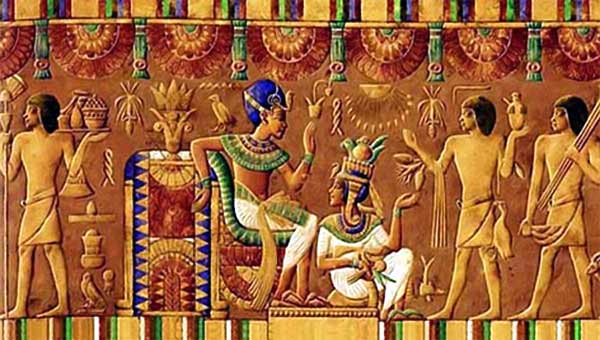 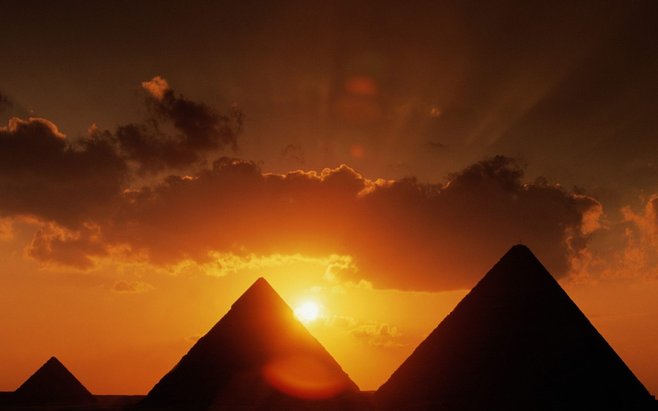 Пирамиды:
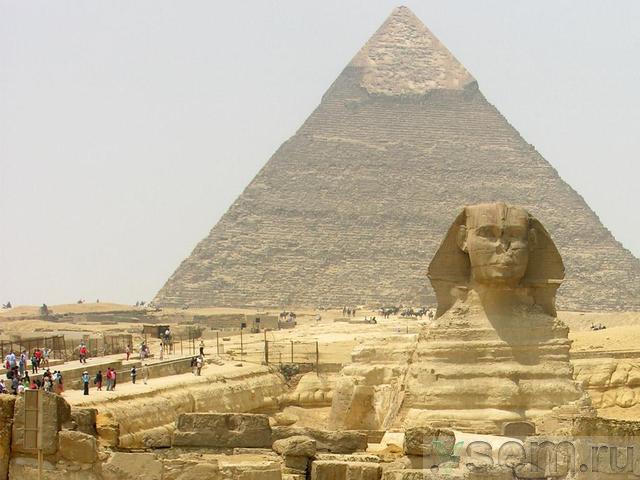 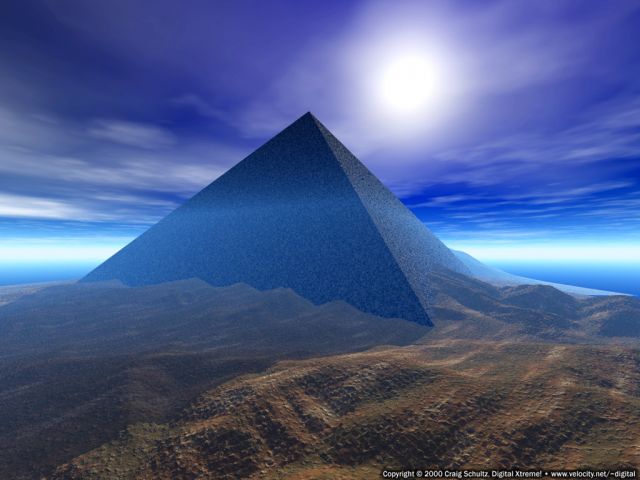 Строительство пирамид
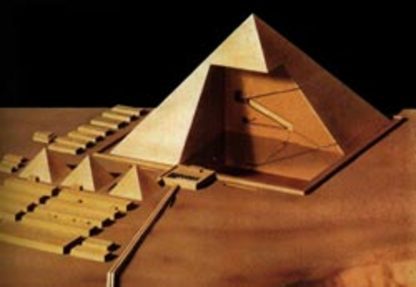 Сфинксы
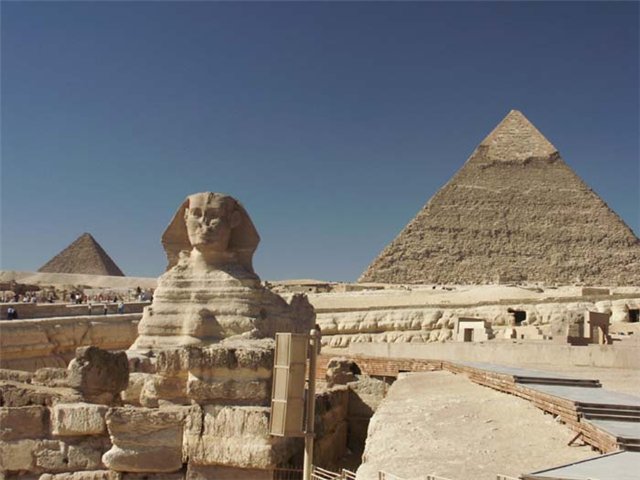 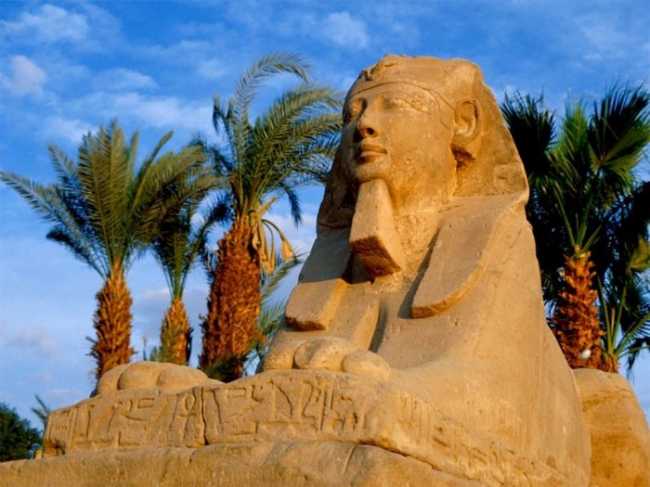 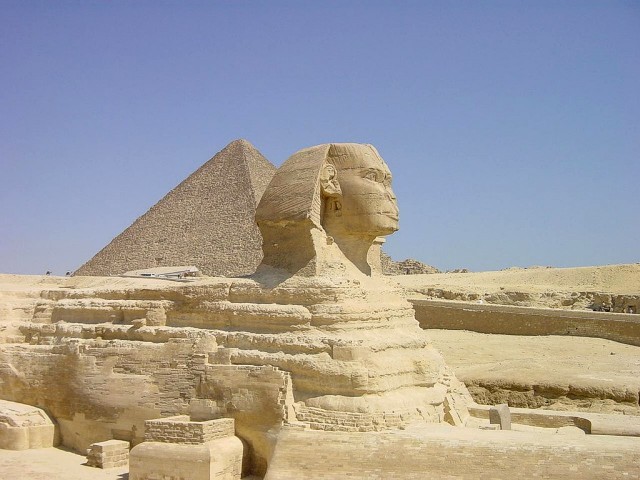 Зачем нужны были сфинксы?
Задание № 1 ( письменно)
Ответить на вопросы после параграфа
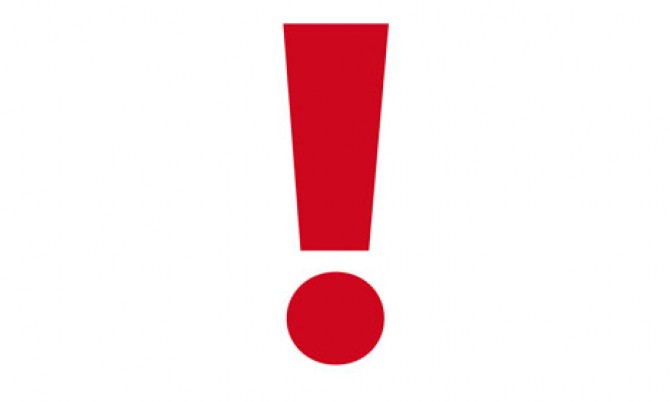 Вывод: ( устно)
Сегодня на уроке мы узнали …
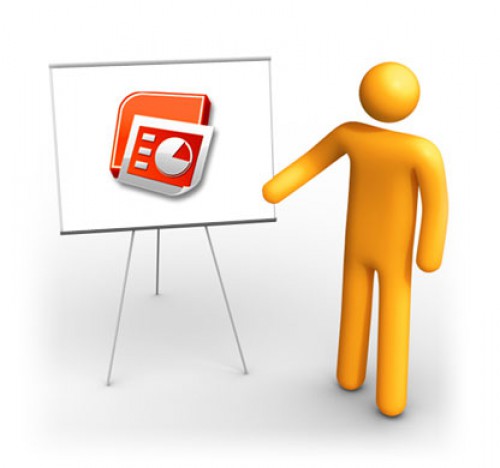